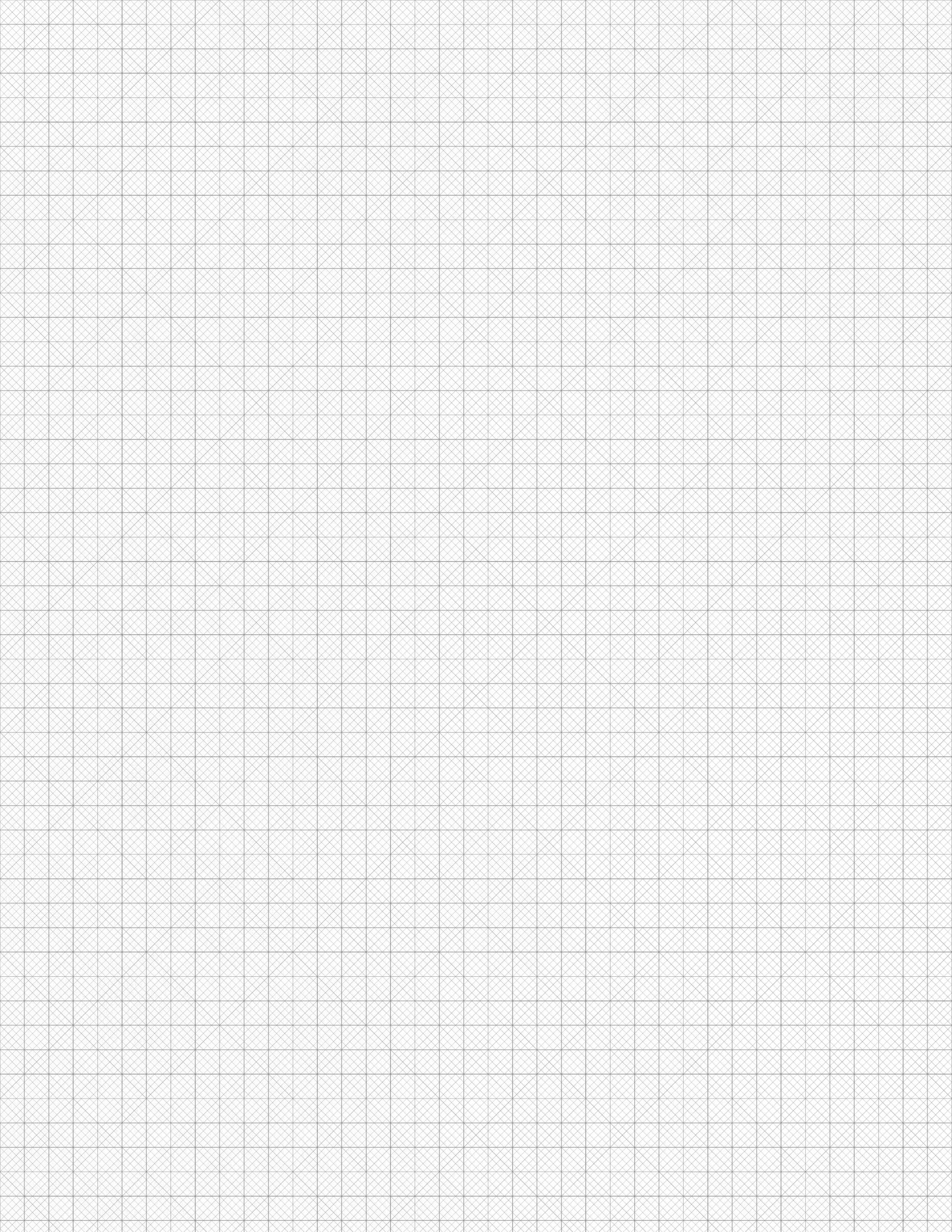 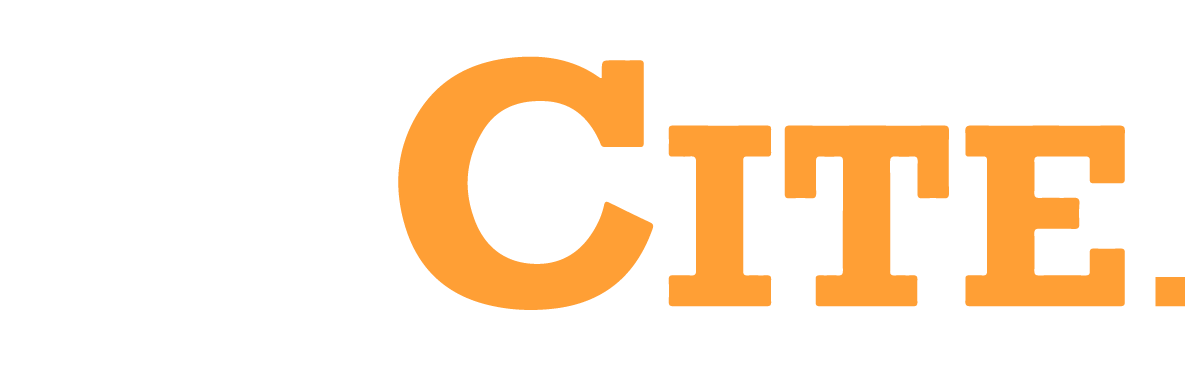 THE DENTAL PLAN
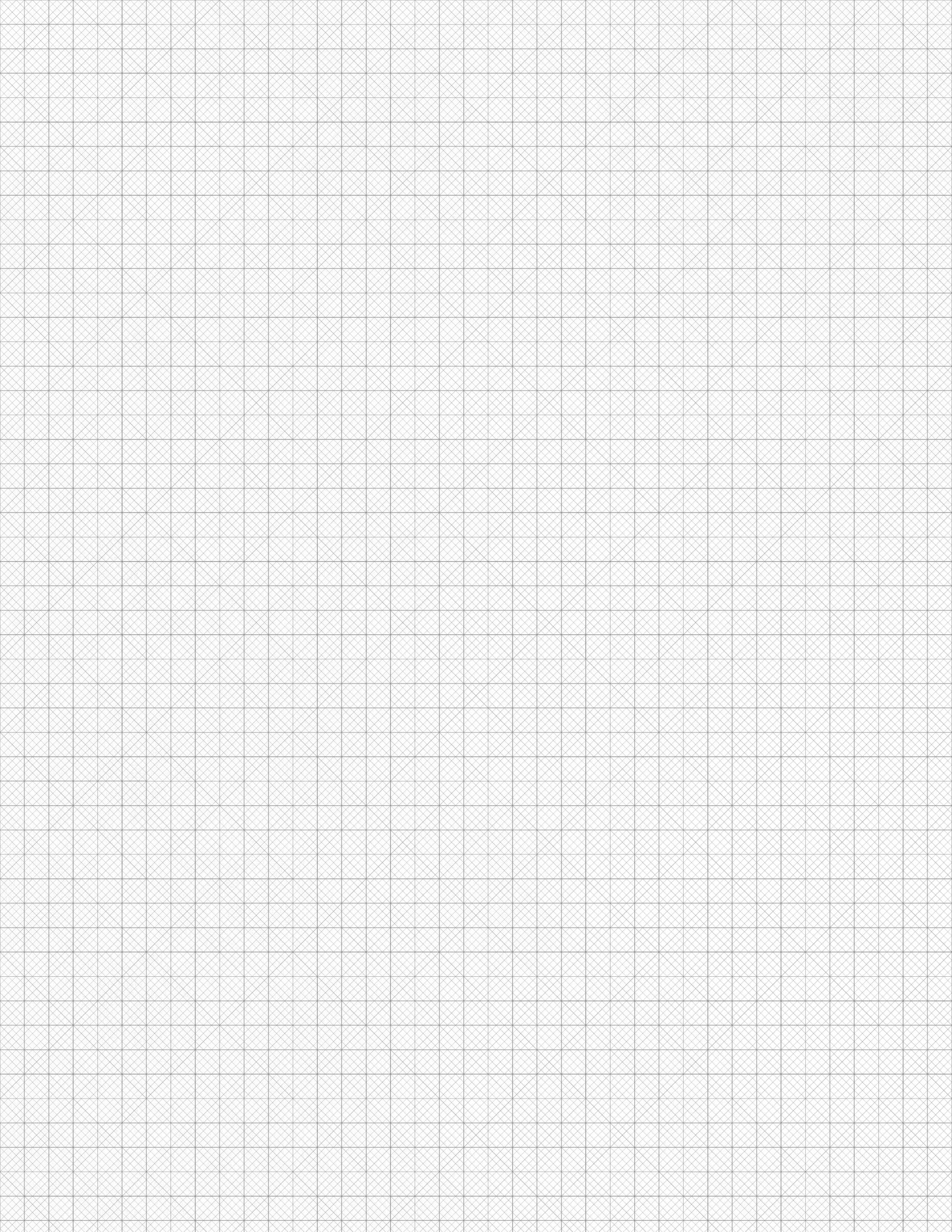 TOP THREE RISK AREAS FACING DENTISTS
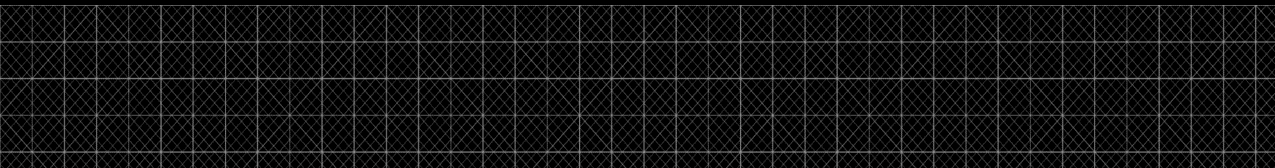 THE TOP 3 RISKS
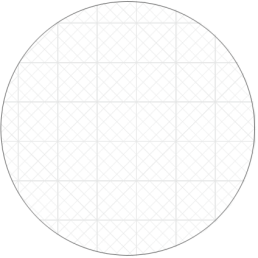 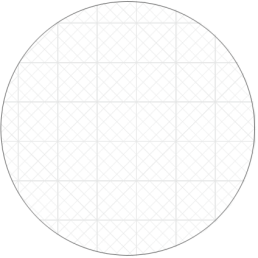 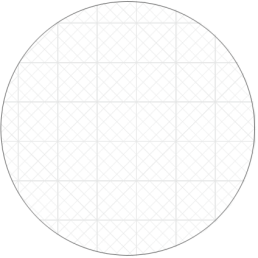 I
3
2
Employee Engagement/HR
Cyber Liability
Reputation
The Dental Plan for Dentists | Page 3
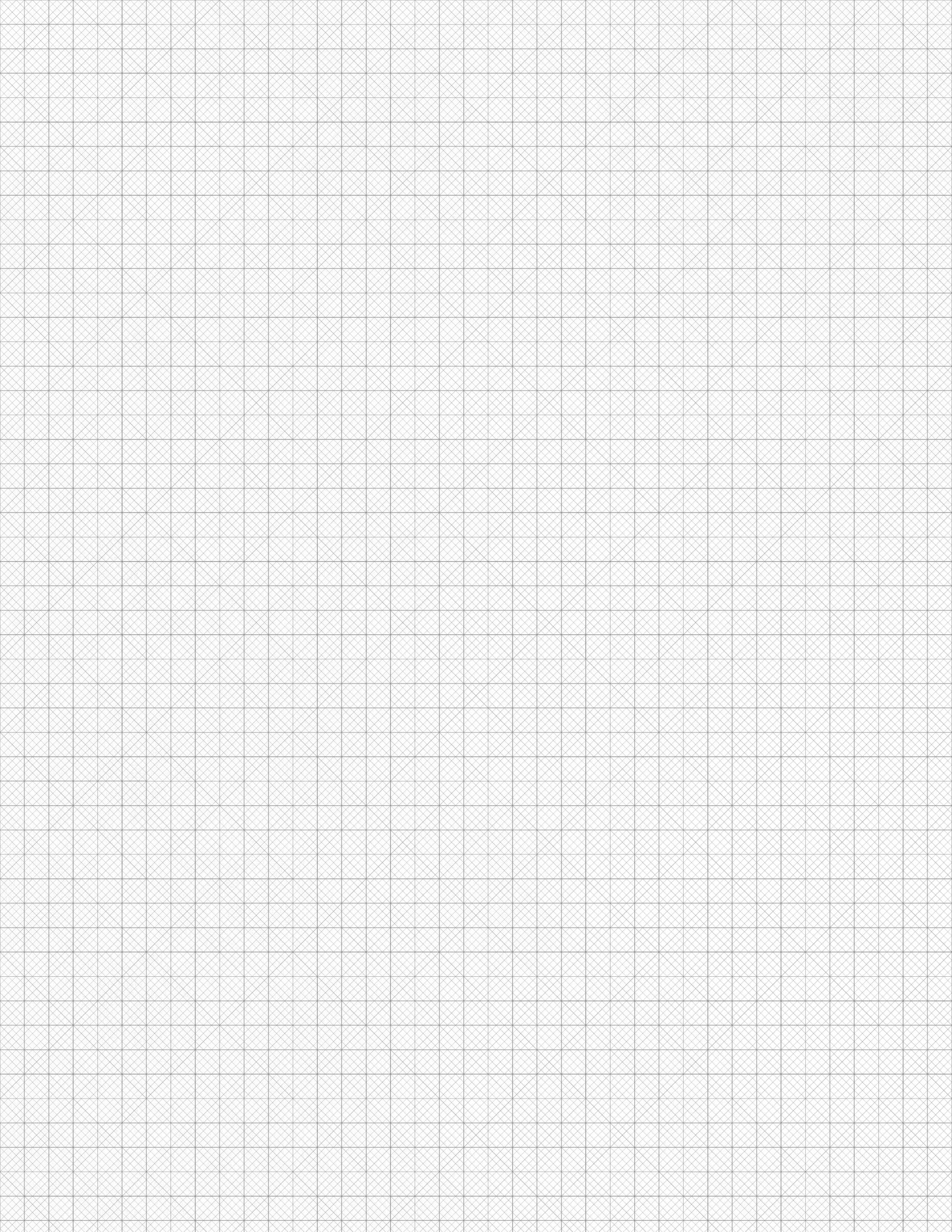 I. CYBER LIABILITY
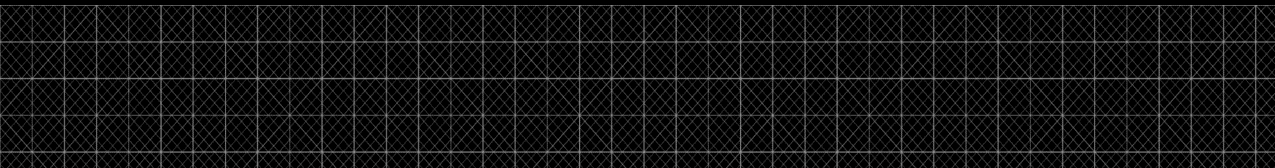 CYBER LIABILITY
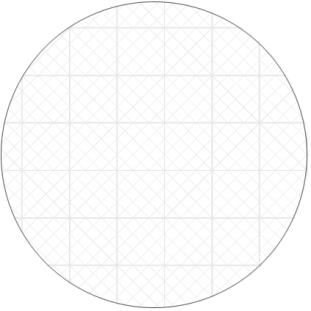 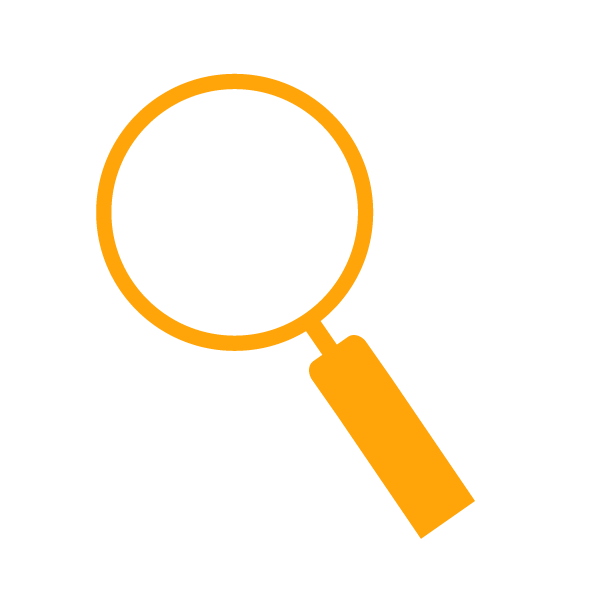 The Risk is Real
PHI is very expensive to lose
Health information is a hot commodity for many reasons
Health info is highly prized information and sells for much higher dollar amounts on the deep, dark web 
Breaches around PHI can be more dangerous because the integrity of the health record can be compromised and result in complications to diagnosis and treatment
Takes much more time and effort to correct the problem which many times, can never be fully satisfactorily completed
The Dental Plan for Dentists | Page 5
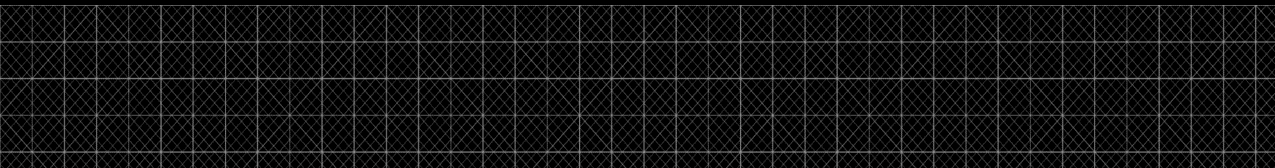 CYBER LIABILITY
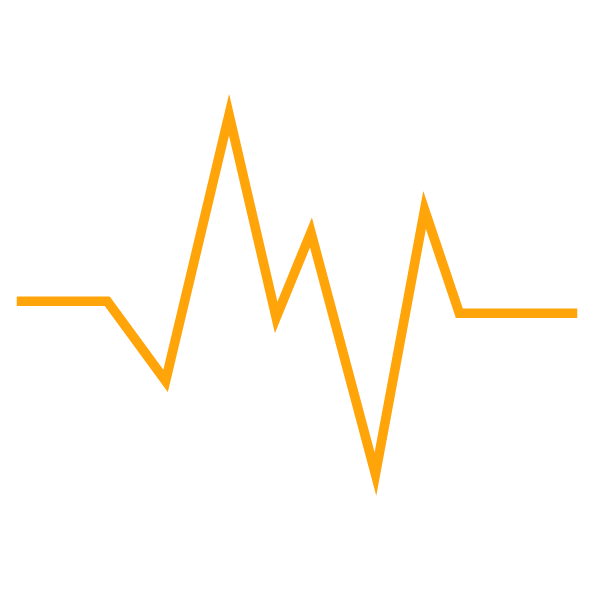 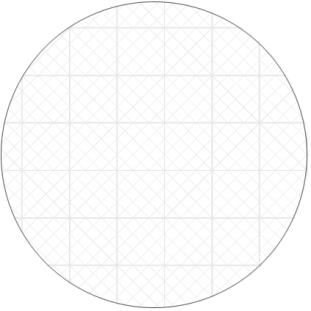 Understand & Take Control
Complete The Dental Plan Self Guided Cyber Security Assessment
Develop a Cyber Security Action Plan
Utilize Cyber Security Protection to Mitigate Risk
Consult with your Risk Advisor
The Dental Plan for Dentists | Page 6
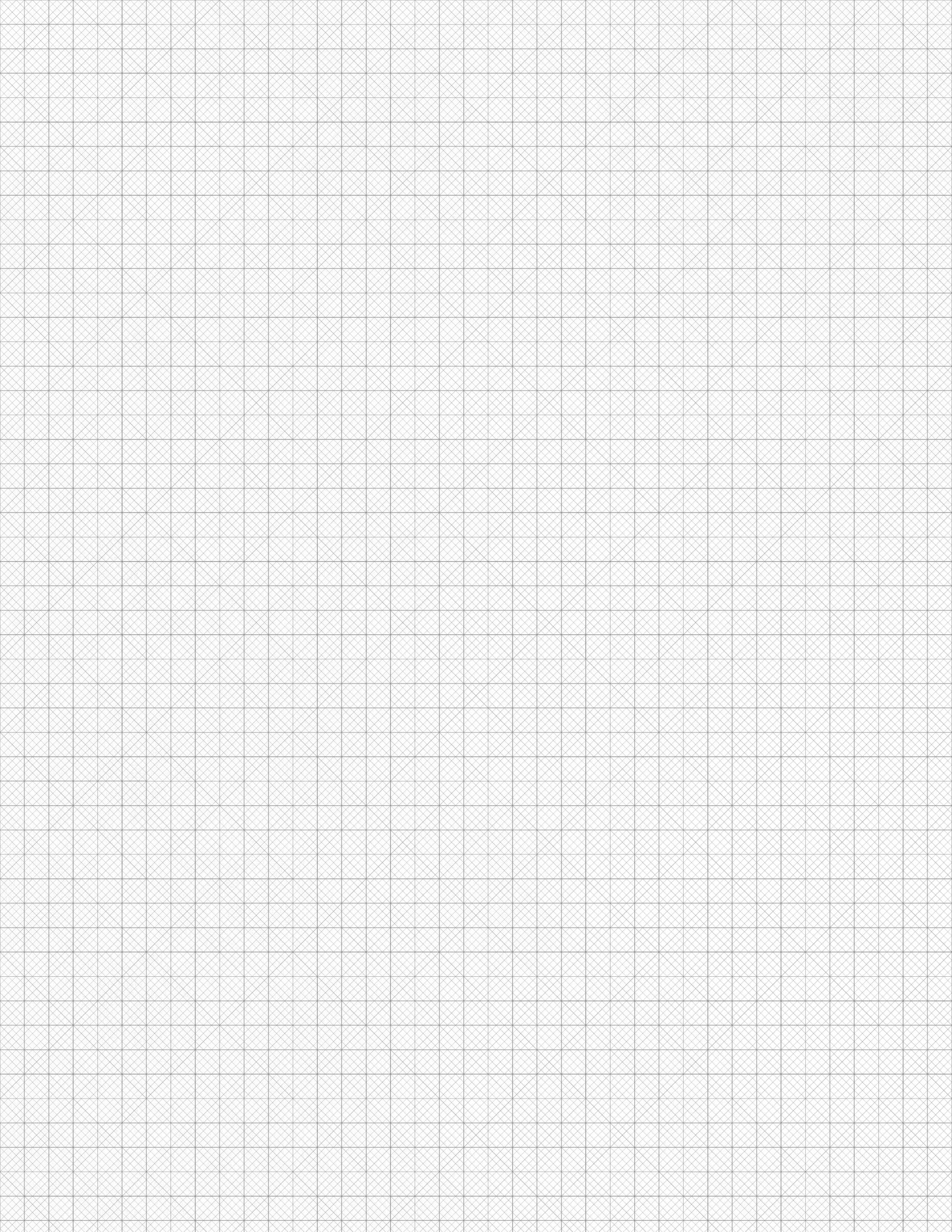 2. REPUTATION RISK
?
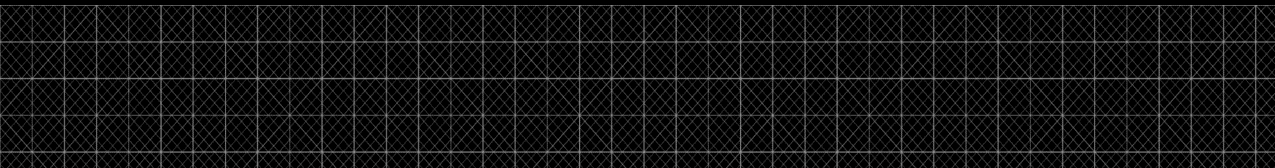 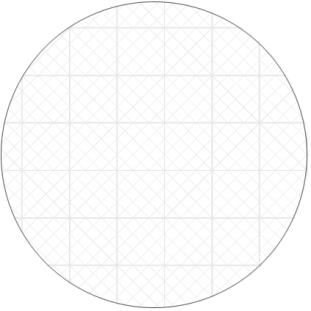 YOUR REPUTATION
Reputation is Everything
In a 2014 global survey of more than 300 companies on reputation risk by Deloitte, 87% of the executives surveyed rated reputation risk as more important than other strategic risks
Security, Ethics/Integrity, and Products/Services are the top three drivers of reputation risk
41% if companies that experienced a negative reputation event reported brand value and revenue as the greatest impact
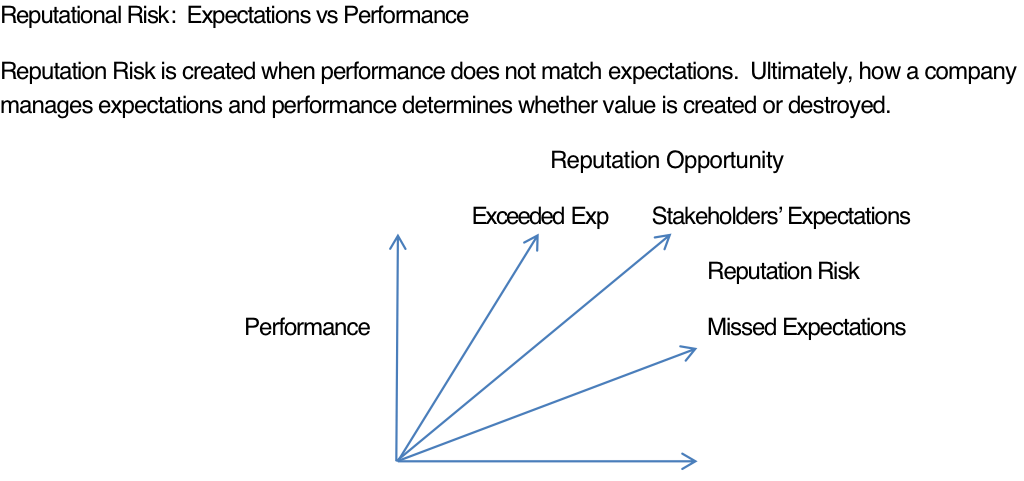 The Dental Plan for Dentists | Page 8
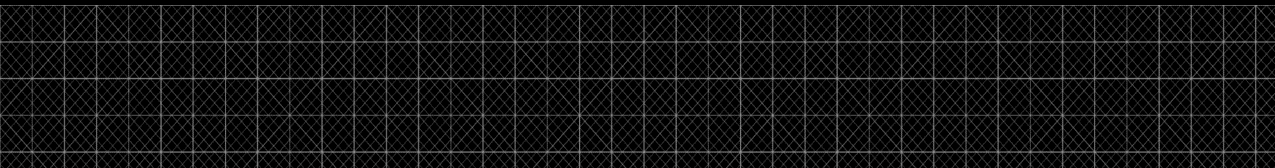 YOUR REPUTATION
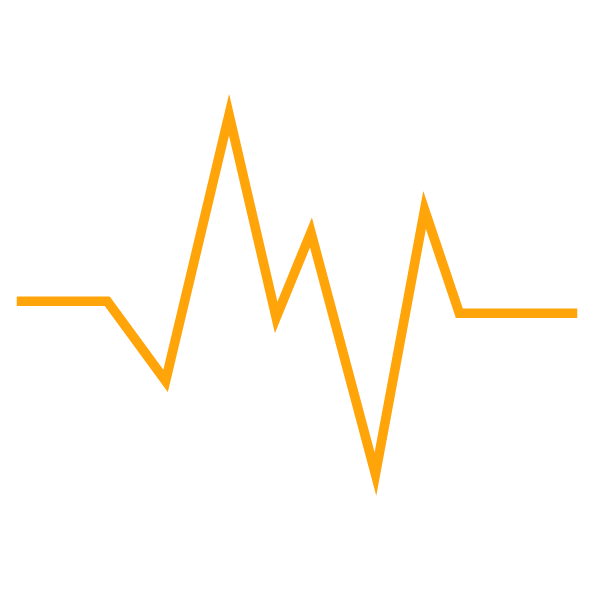 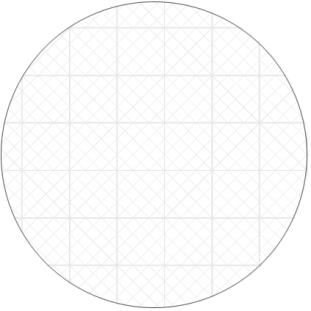 Analyze Your Rep
Complete the Reputational Risk Assessment

Develop a Reputation Management Plan

Consider Reputation Management Consulting

Consult your Risk Advisor
The Dental Plan for Dentists | Page 9
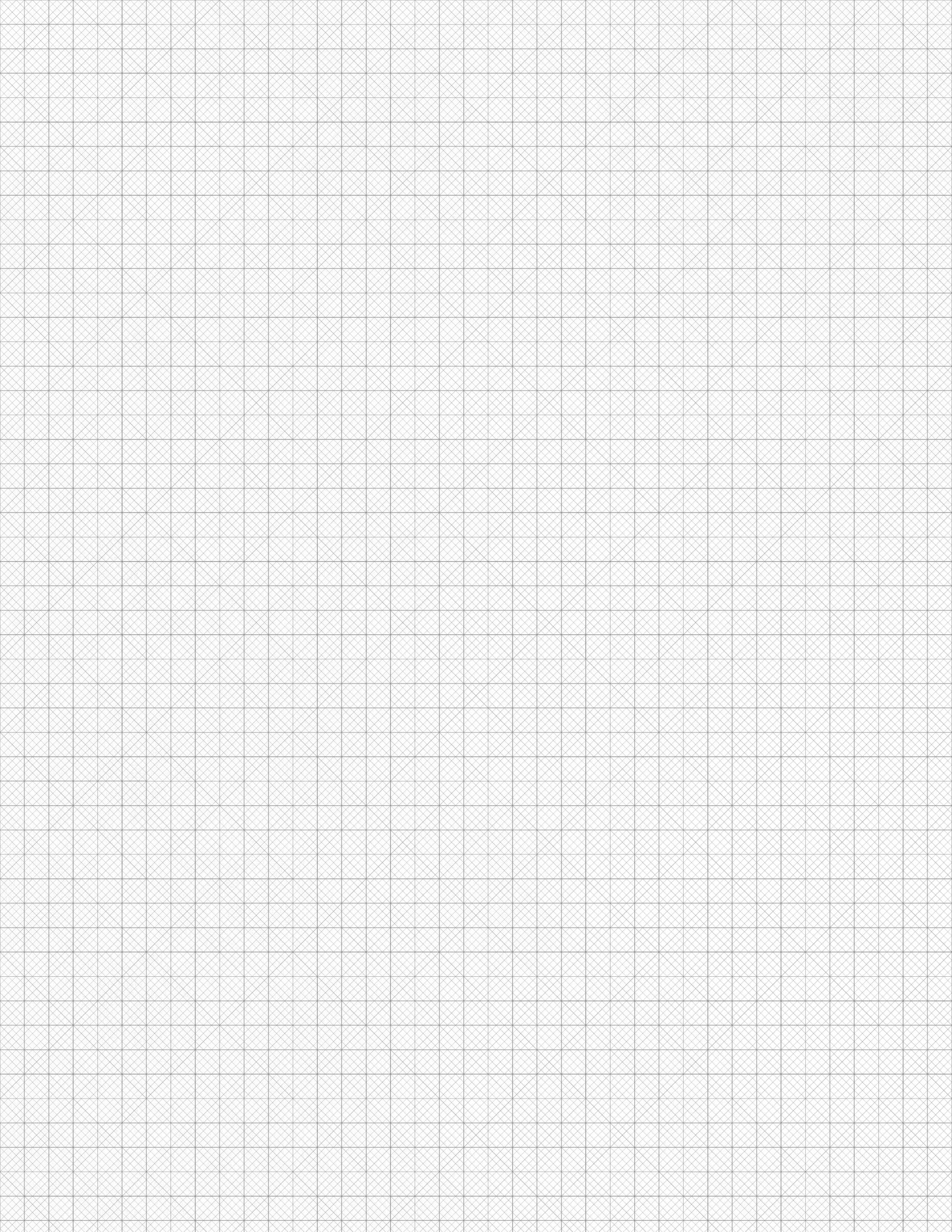 3. HUMAN CAPITAL
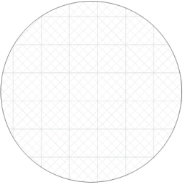 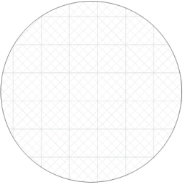 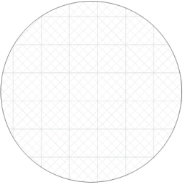 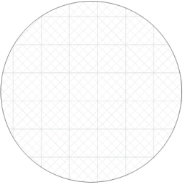 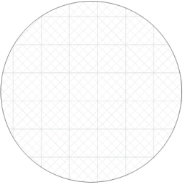 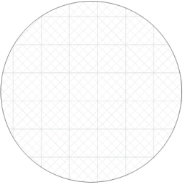 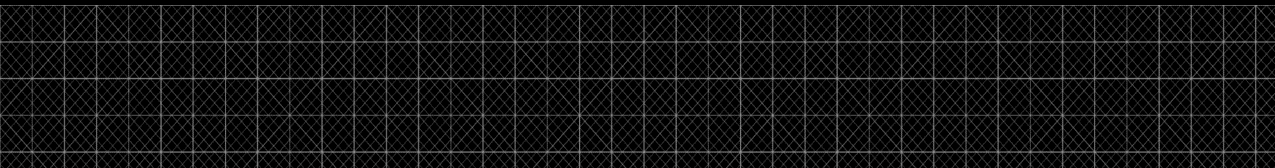 I
2
3
4
5
6
EMPLOYEE ENGAGEMENT & HUMAN RESOURCES
Steps to Successful Engagement:
Clarify Your Culture
Take Action
Conduct A Survey
Over Communicate
Share Feedback
Get Started – Don’t Wait
The Dental Plan for Dentists | Page 11
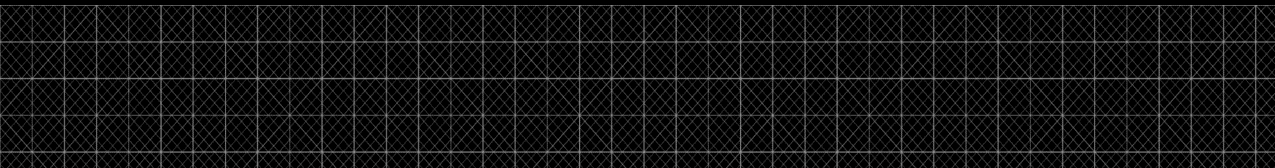 EMPLOYEE ENGAGEMENT & HUMAN RESOURCES
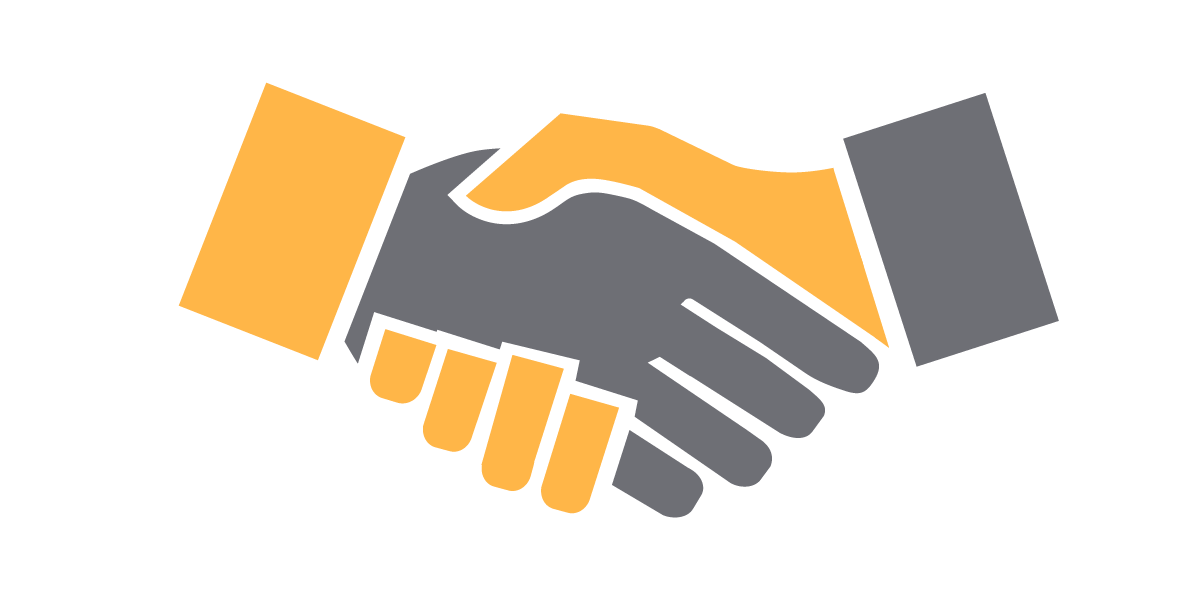 Get Engaged!
Conduct with your employees The Employee Engagement Express Survey

Create an Engagement Strategy & Action Plan
 
Consult your Advisor for Implementation
The Dental Plan for Dentists | Page 12
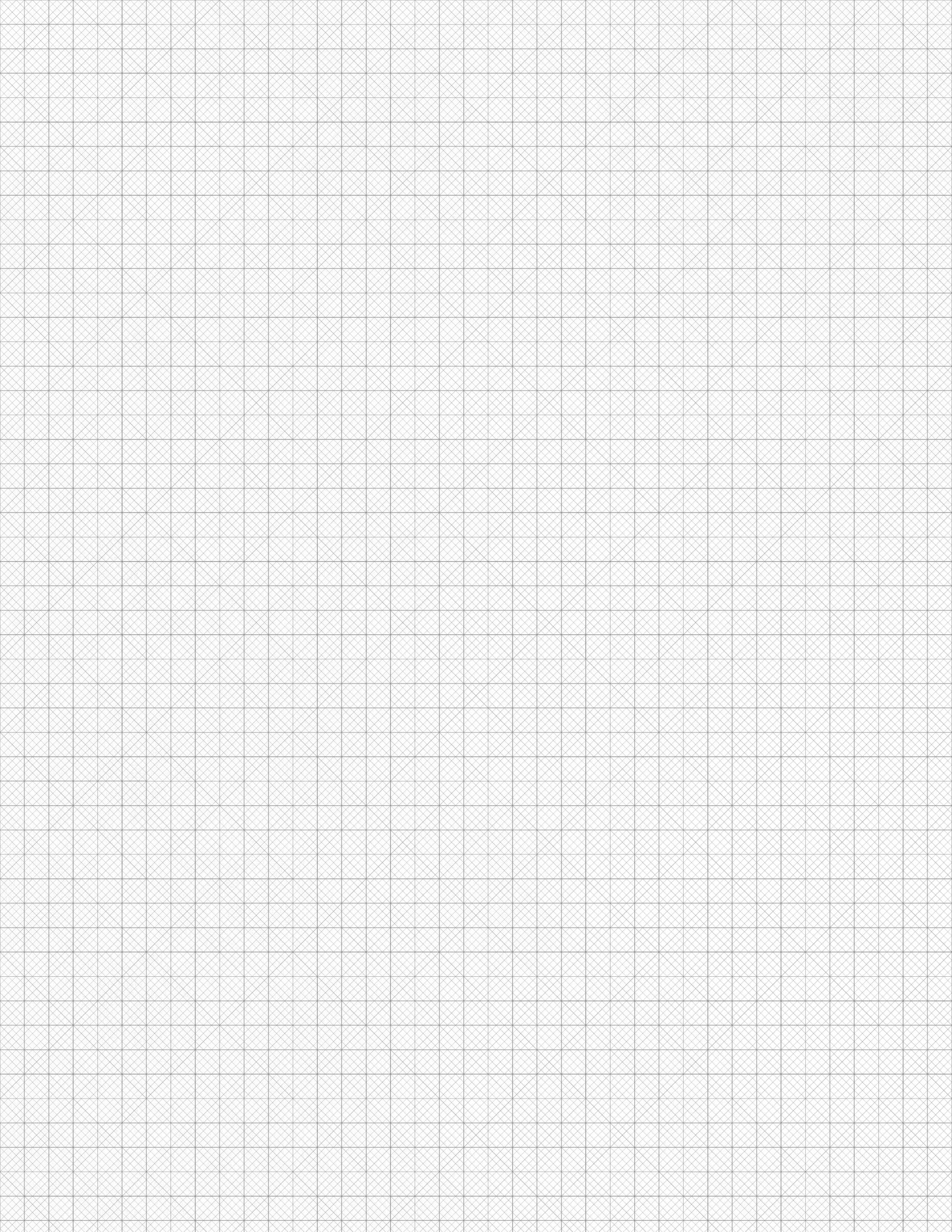 PROTECTION
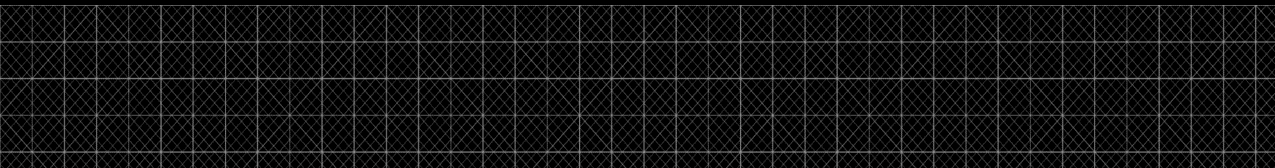 PROTECTION – IFD INSURANCE FOR DENTISTS
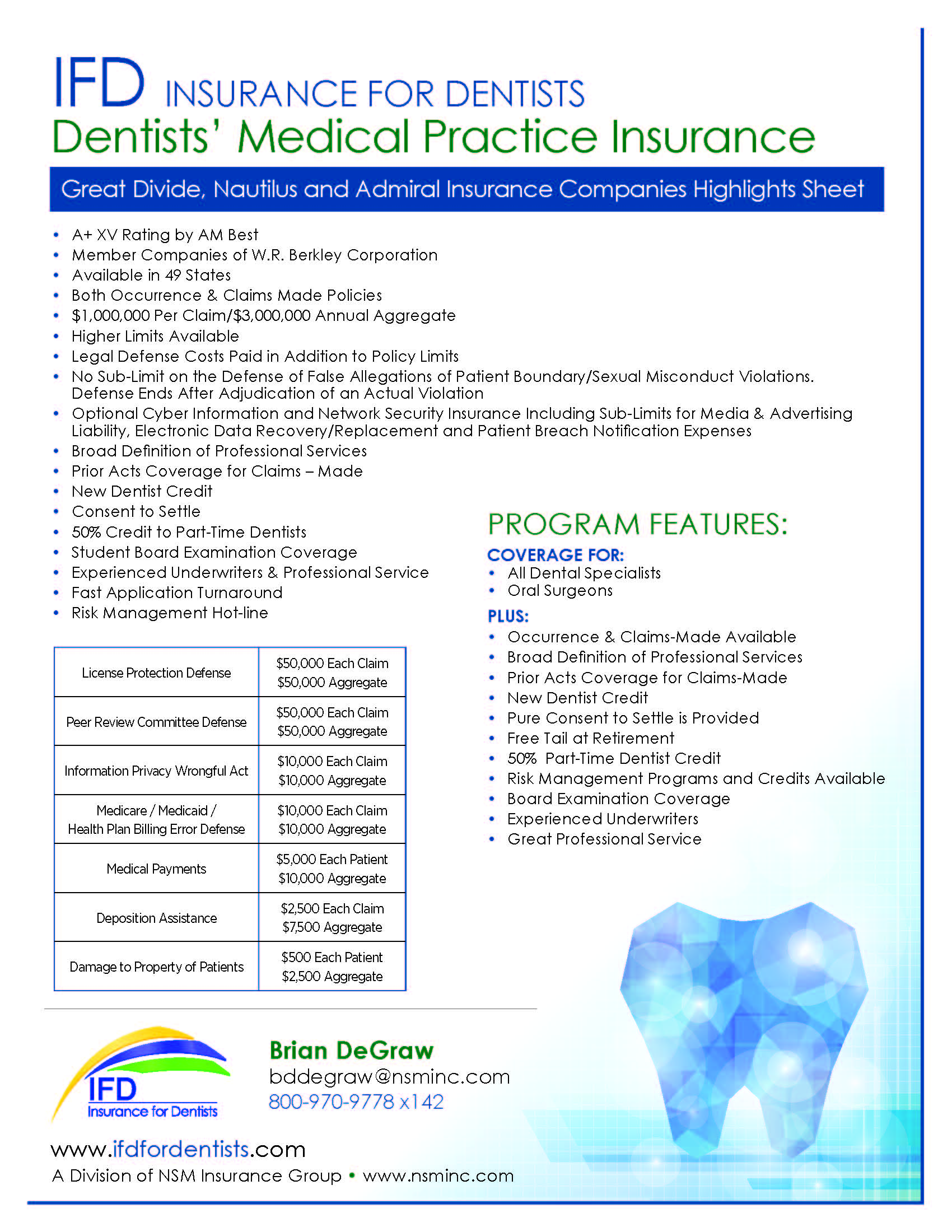 The Dental Plan for Dentists | Page 14